TRƯỜNG THCS BẠCH ĐẰNG
MĨ THUẬT 8
Bài 6: ( Vẽ trang trí )TRÌNH BÀY KHẨU HIỆU
Giáo viên thực hiện: Đoàn Kim Xuân
I. QUAN SÁT NHẬN XÉT:
II. CÁCH VẼ:
III. THỰC HÀNH:
I. QUAN SÁT NHẬN XÉT:
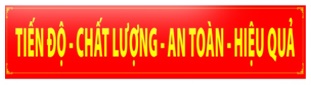 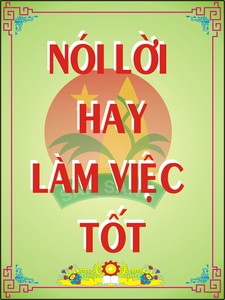 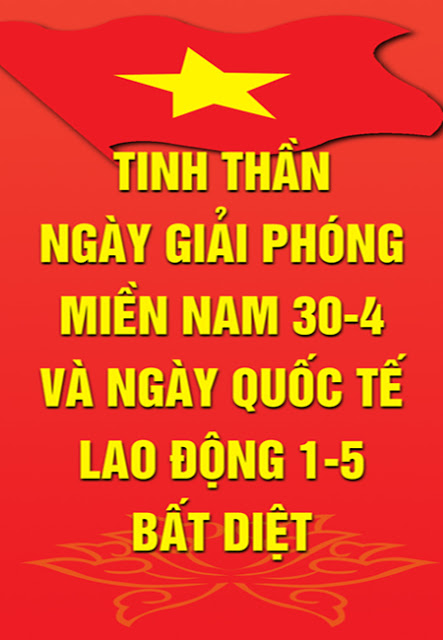 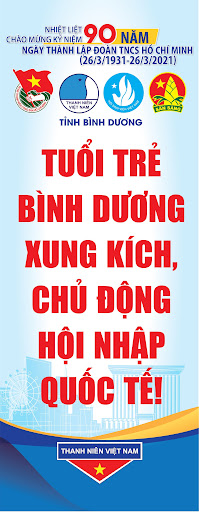 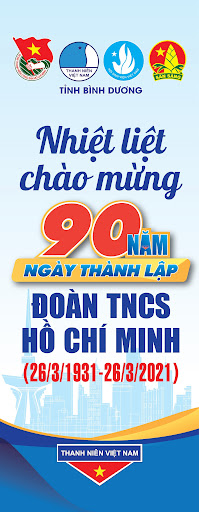 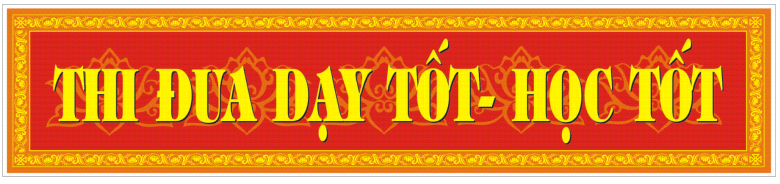 I. QUAN SÁT NHẬN XÉT:
Khẩu hiệu thường được trưng bày ở đâu?
Hãy nêu những kiễu chữ cơ bản?
Mục đích của khẩu hiệu trong cuộc sống?
Chữ in hoa, nét thanh nét đậm, nét đều…
Mục đích tuyên truyên 1 ngày lễ, 1 ngày kỉ niệm, 1 đợt thi đua…
Thường được trưng bày ở nơi thoáng, dễ nhìn, dễ quan sát, nơi tập trung đông người…
I. QUAN SÁT NHẬN XÉT:
Mục đích tuyên truyên 1 ngày lễ, 1 ngày kỉ niệm, 1 đợt thi đua…
Thường được trưng bày ở nơi thoáng, dễ nhìn, dễ quan sát, nơi tập trung đông người…

I. QUAN SÁT NHẬN XÉT:
Các khẩu hiệu có cách sắp xếp chữ giống nhau không? Có bao nhiêu cách trình bày khẩu hiệu?
Chất liệu thường dùng?
Khẩu hiểu thường có màu sắc gì? Kiểu chữ thể hiện như thế nào?
Giấy, vải, tường, …
Cách sắp xếp không giống nhau, tùy thuộc vào nội dung và khuôn khổ khẩu hiệu
Màu sắc nổi bật, thường tương phản mạnh giữa màu chữ và màu nền. Kiểu chữ mạnh mẽ, khỏe khoắn, đơn giản, dễ đọc…
II. CÁCH VẼ:
Có mấy bước vẽ? 
kể tên?
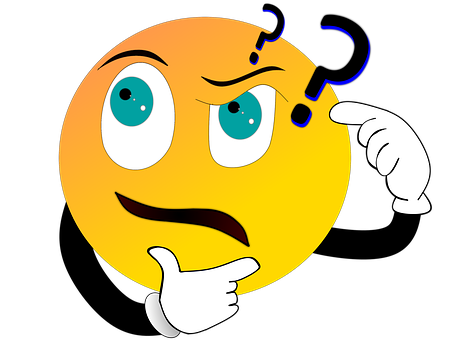 II. CÁCH VẼ:
Có 4 bước:
Bước1: Ước lượng khuôn khổ dòng, khoảng cách các con chữ.
Bước 2: Phác thảo dòng chữ ( chiều cao, chiều dài dòng chữ…)
Bước 3: Vẽ chi tiết.
Bước 4: Vẽ màu.
II. CÁCH VẼ:
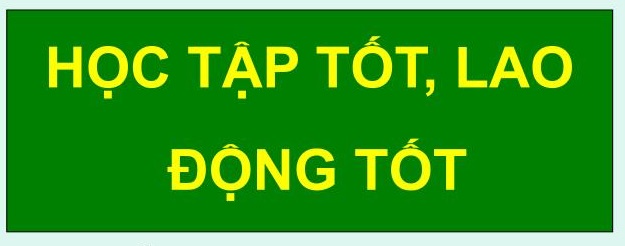 Ngắt câu sai
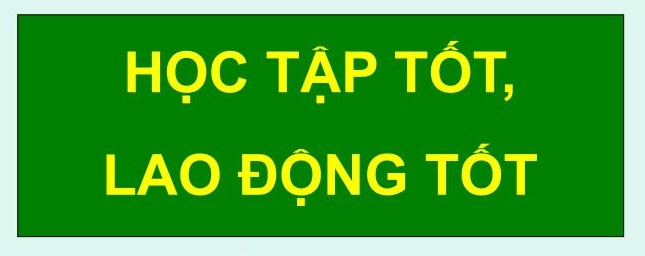 Ngắt câu đúng
III. THỰC HÀNH:
Thực hiện vẽ: “ Trình Bày Khẩu Hiệu ” Trên giấy A4.

DẶN DÒ
Viết bài vào tập.
Xem trước bài 7 “ LỌ HOA VÀ QUẢ ”